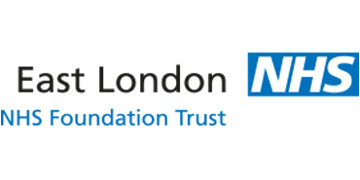 Department of Foot Health
Mile End Hospital
Bancroft Road
London E1 4DG
CHANGES TO THE FOOT HEALTH SERVICE 
EMERGENCY CLINIC (EC)
FROM MONDAY 3RD MARCH 2025
THE EMERGENCY CLINIC WILL RUN FROM 09:00- 12:00
REGISTERATION FOR APPOINTMENTS STARTS AT 09:00-09:30HRS.
PATEINTS WILLNOT BE ABLE TO REGISTER FOR THE EC AFTER 09:30HRS

TELEPHONE APPOINTMENTS ARE NOT ACCEPTED MUST ATTEND IN PERSON TO REGISTER

No appointment necessary for the emergency conditions shown below
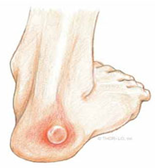 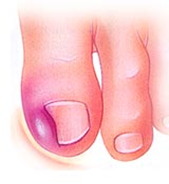 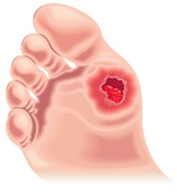 Blisters, infected sores
Swollen/inflamed areas, ingrowing nail
Discharging wounds, blood or pus
Foot Health Service August 2025